Unit 9 Review (PT 1)
What is a fertilized egg cell called?
a.	zygote
b.	fetus
c.	embryo
d.	teratogen
e.	Y chromosome
Harmful chemicals or viruses that can be transferred from a mother to her developing fetus are called
a.	schemas.
b.	attachments.
c.	teratogens.
d.	zygotes.
e.	menarche.
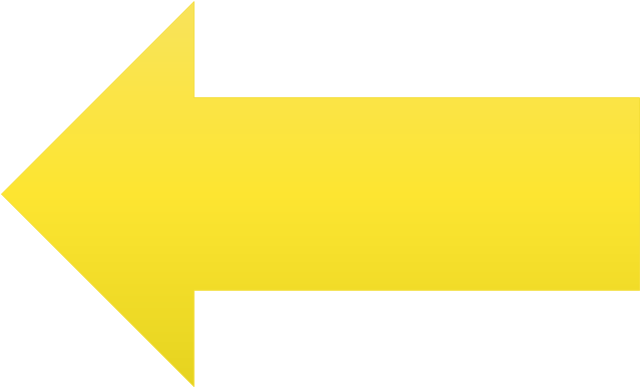 When Joan touched her infant's cheek, he turned his head toward the side that was touched and opened his mouth. Joan was eliciting the
a.	startle reaction.
b.	rooting reflex.
c.	grasping reflex.
d.	attachment reflex.
e.	attention reflex.
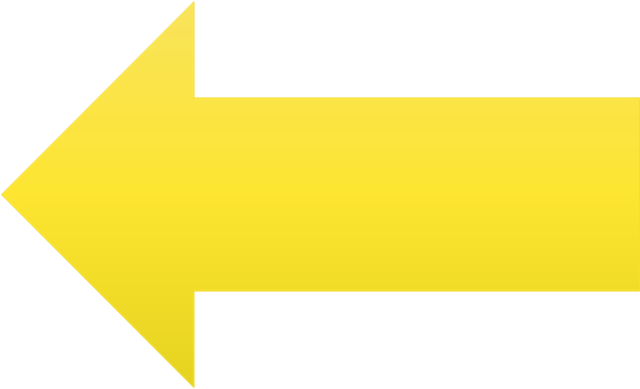 Three-year-olds who experienced a fire evacuation caused by a burning popcorn maker were unable to remember the cause of this vivid event when they were 10-year-olds. This best illustrates
a.	habituation.
b.	assimilation.
c.	infantile amnesia.
d.	crystallized intelligence.
e.	fluid intelligence.
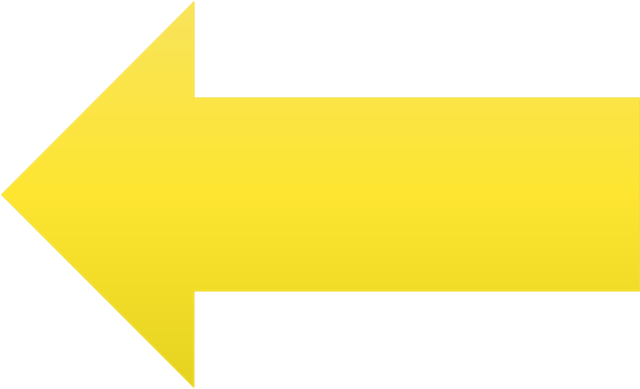 The first time that 4-year-old Sarah saw her older brother play a flute, she thought it was simply a large whistle.  Sarah's initial understanding of the flute best illustrates the process of
a.	assimilation.
b.	egocentrism.
c.	conservation.
d.	accommodation.
e.	maturation.
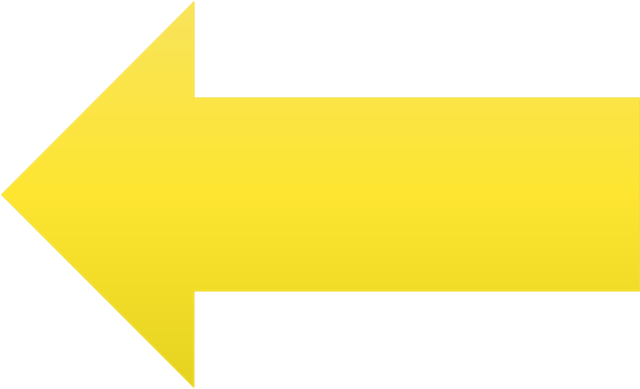 Lisa attempts to retrieve her bottle after her father hides it under a blanket. This suggests that Lisa has developed a sense of
a.	egocentrism.
b.	object permanence.
c.	conservation.
d.	accommodation.
e.	secure attachment.
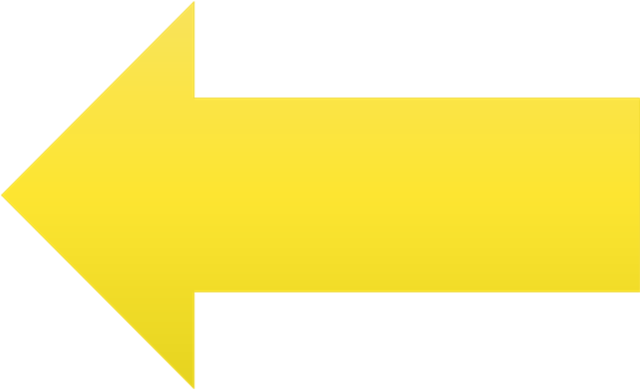